Årsmøde 
Udvalget for Gymnastik for Alle

Lørdag den 28. oktober 2017
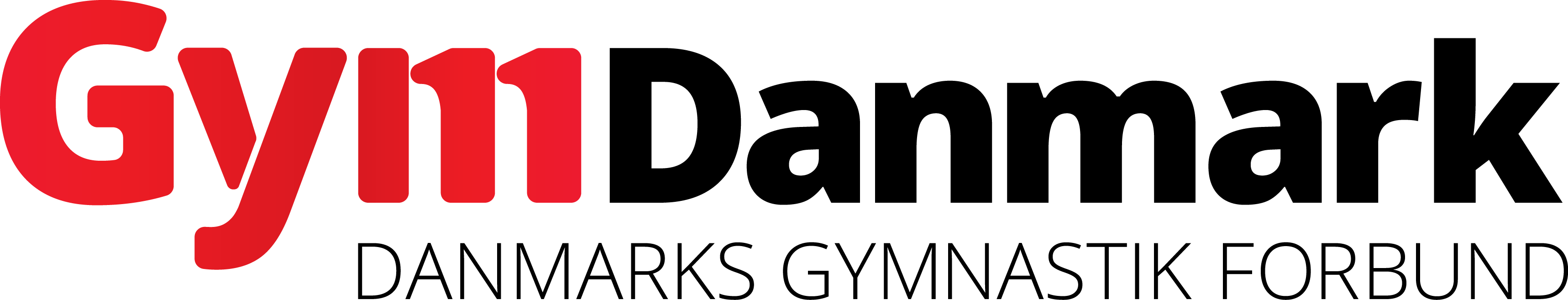 Indsæt tekst
[Speaker Notes: Rammesætning for mødet – kun vejledende afsteminger (bortset fra valg)]
Indsæt tekst